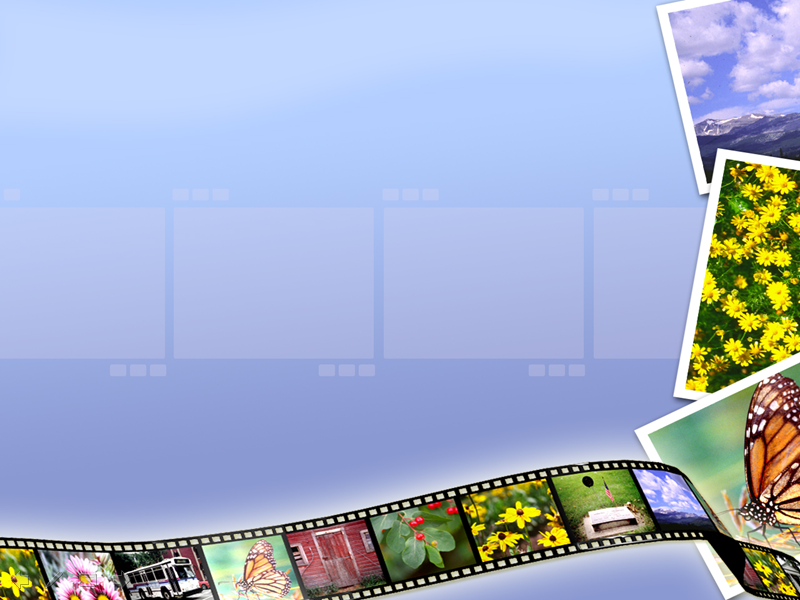 Welcome teachers
to class 8C!
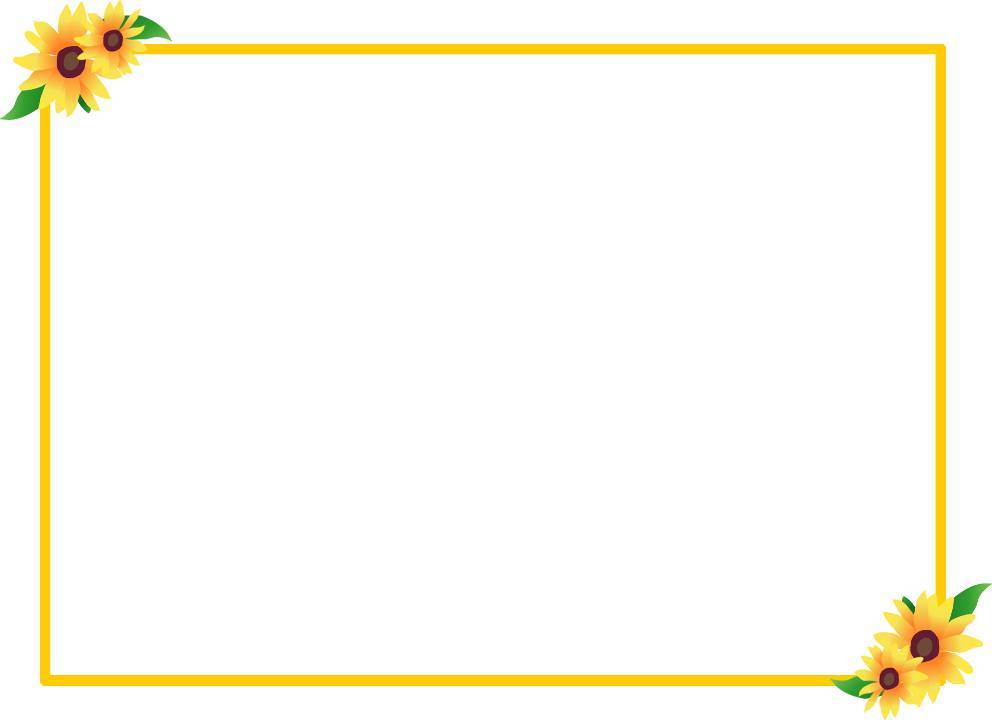 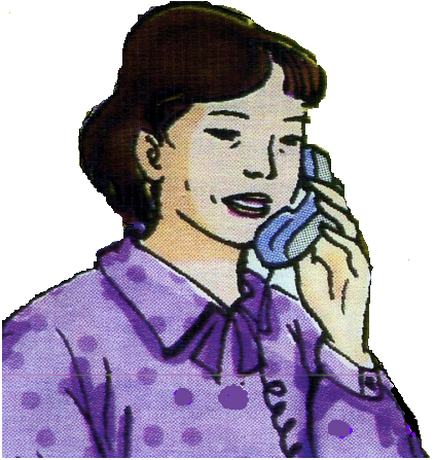 Mrs Quyen
We went swimming at Waikiki Beach as soon as we arrived on the Hawaiian island of Oahu. We took a small plane to Kilauea Volcano this afternoon. The lava was pouring out when we flew overhead. It was very exciting.
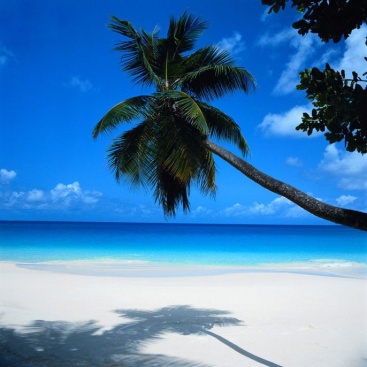 Chicago is often called “The Windy City”. It’s situated right on the shore of Lake Michigan, one of the Great Lakes.
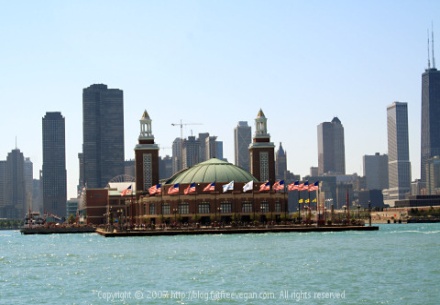 Today we went on an eight-hour tour which included Fisherman’s Wharf, the Napa Valley wine-growing area, and the famous prison on the island of Atcatraz in the middle of San Francisco Bay.
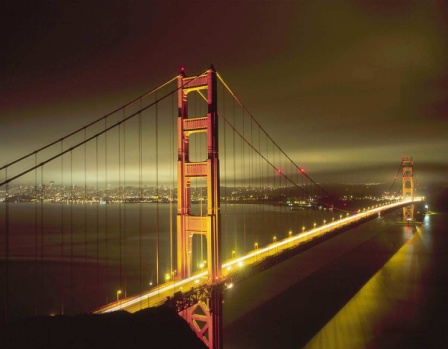 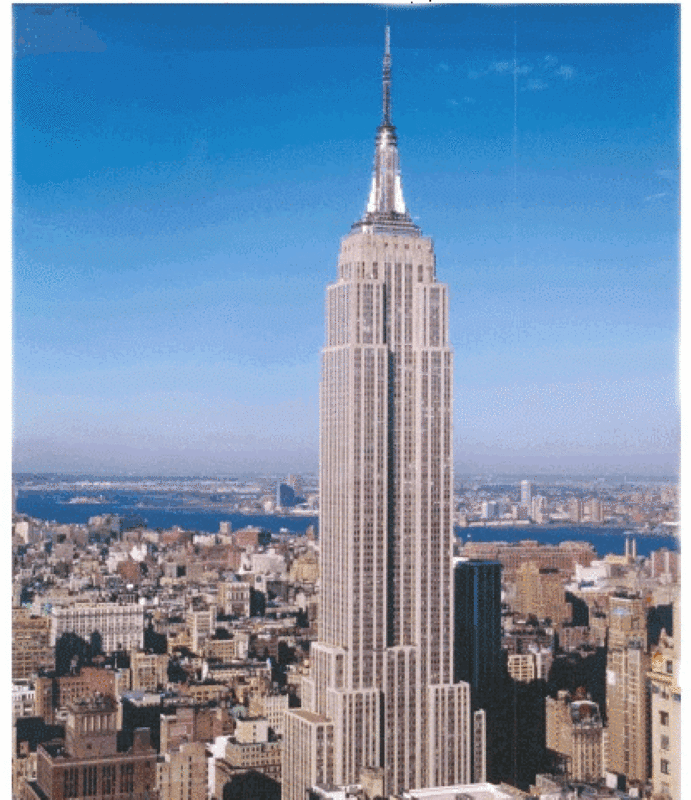 Yesterday while Dad was visiting the Statue of Liberty and the Empire State Building, I went shopping. I bought lots of souvenirs of our trip.
This is a picture of Mount Rushmore where the heads of four American presidents are carved into the rock. Mount Rushmore can be seen from more than 100 kilometers away.
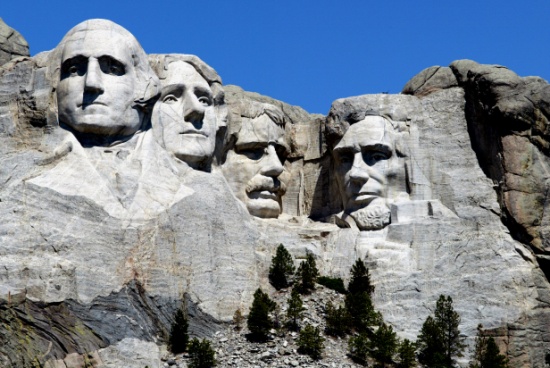 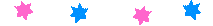 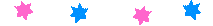 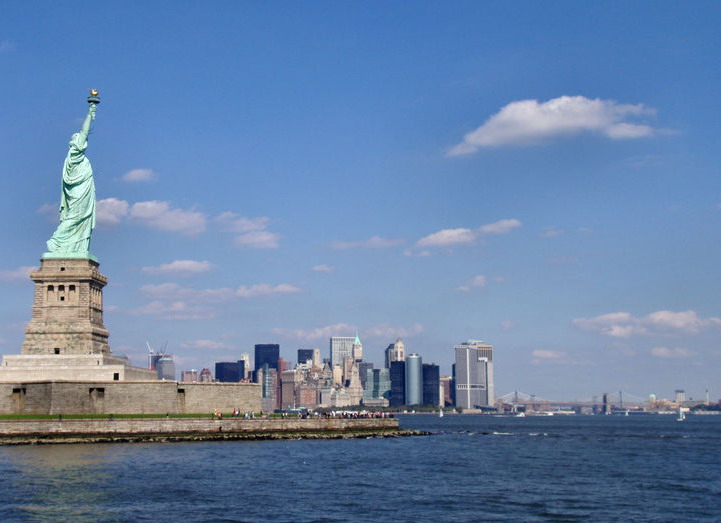 Unit 12:  A vacation abroad.
Period 76:     Lesson 4 - Write
The Statue of Liberty – New York– USA
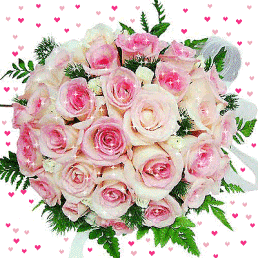 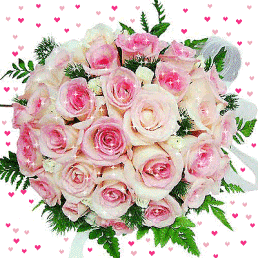 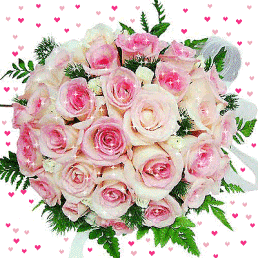 Exercise 1: Complete the postcard Mrs Quyen sent from the USA.
Dear Sally,
We’re having a wonderful time ……(1)the USA. The …..…… (2) are friendly and the …………  (3) has been warm and sunny.
In San Francisco, I ………….. (4) my friend, Sandra Smith and ………(5) family. It was …………(6) to see them.
I ……......…. (7) lots of souvenirs ………. (8) the children.
Thanh is always complaining about the …….………….(9) of my suitcase.
See you …………(10)
Love, 
Quyen
in
people
weather
visited
her
nice
bought
for
heaviness
soon
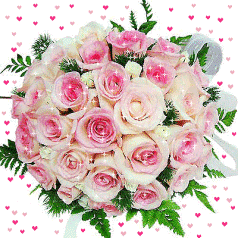 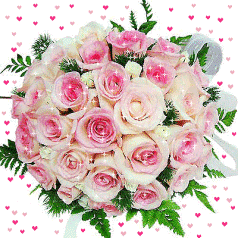 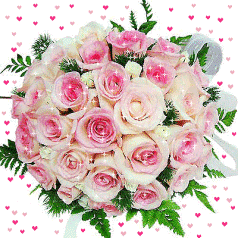 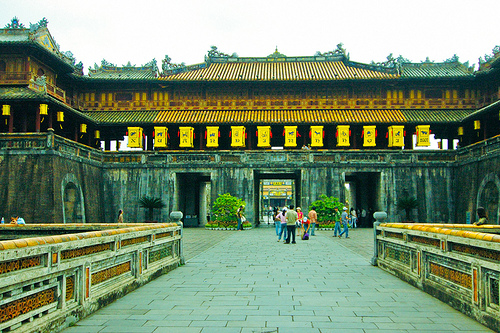 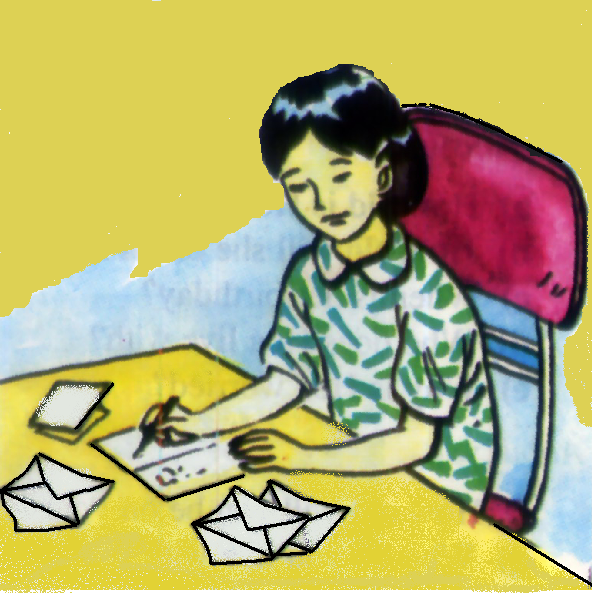 Mai
Hue city
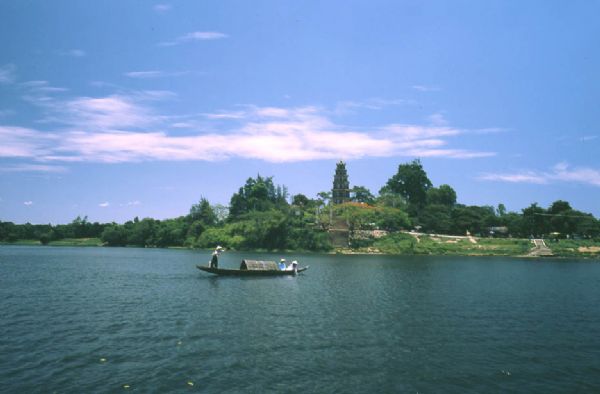 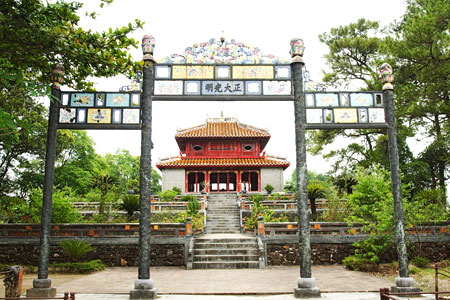 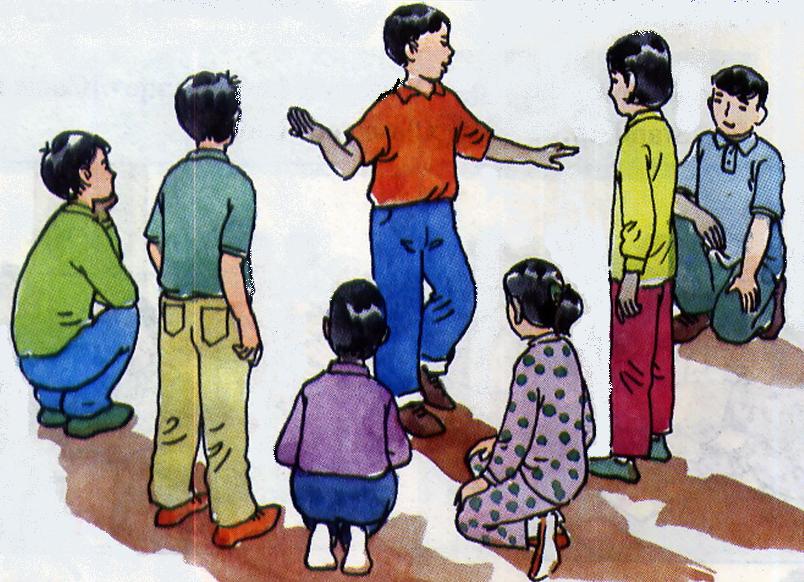 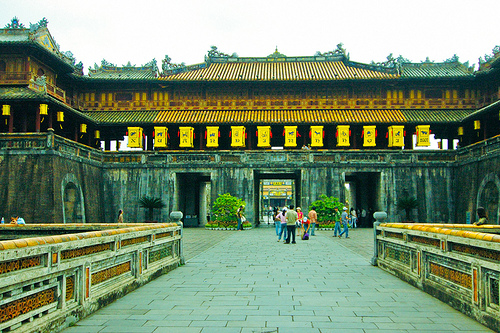 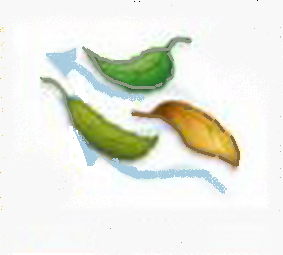 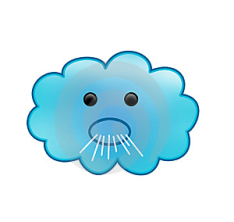 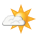 Sunny - windy
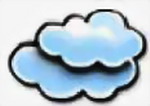 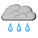 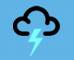 Hue city
people / sociable
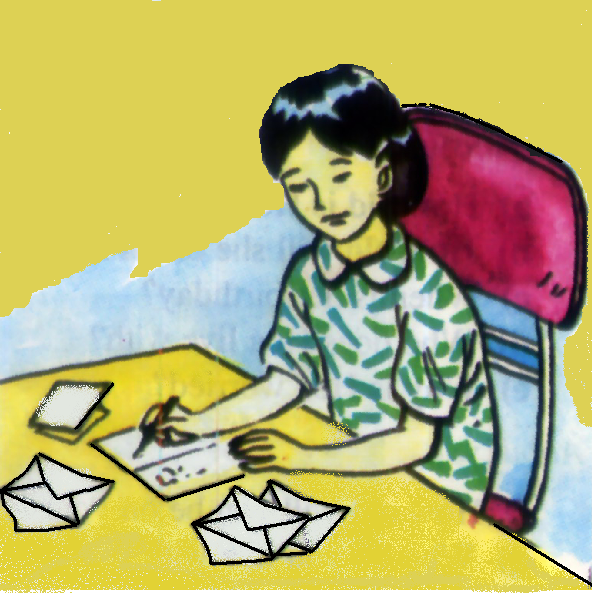 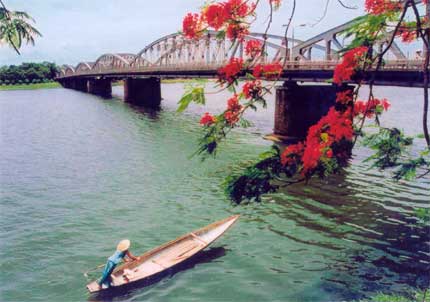 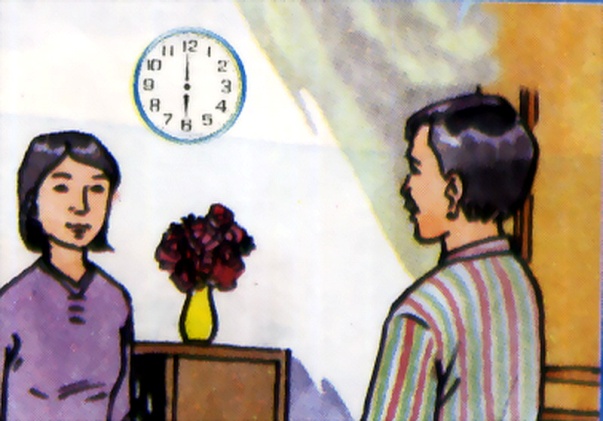 Mai
see / Truong Tien Bridge
visit / my uncle, Hung
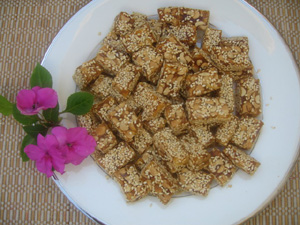 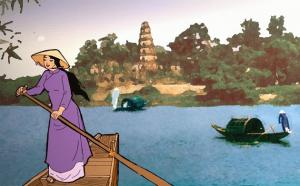 Tomorrow / visit / Huong river
buy / traditional cakes
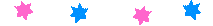 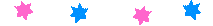 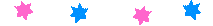 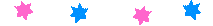 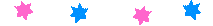 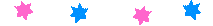 I also saw Truong Tien Bridge.
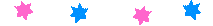 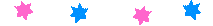 Tomorrow, we’re going
to visit Huong River.
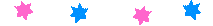 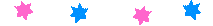 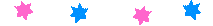 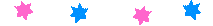 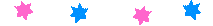 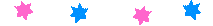